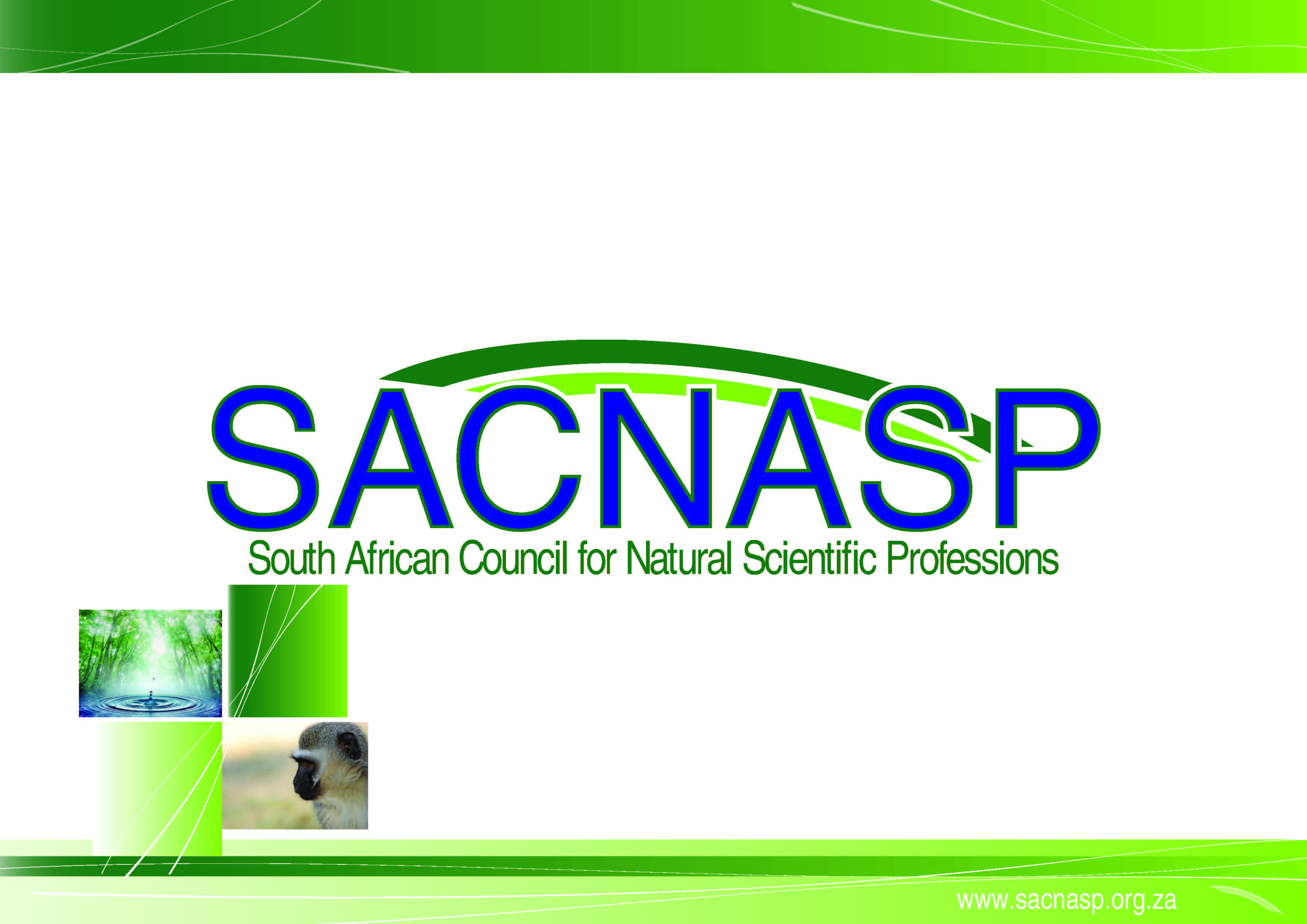 1
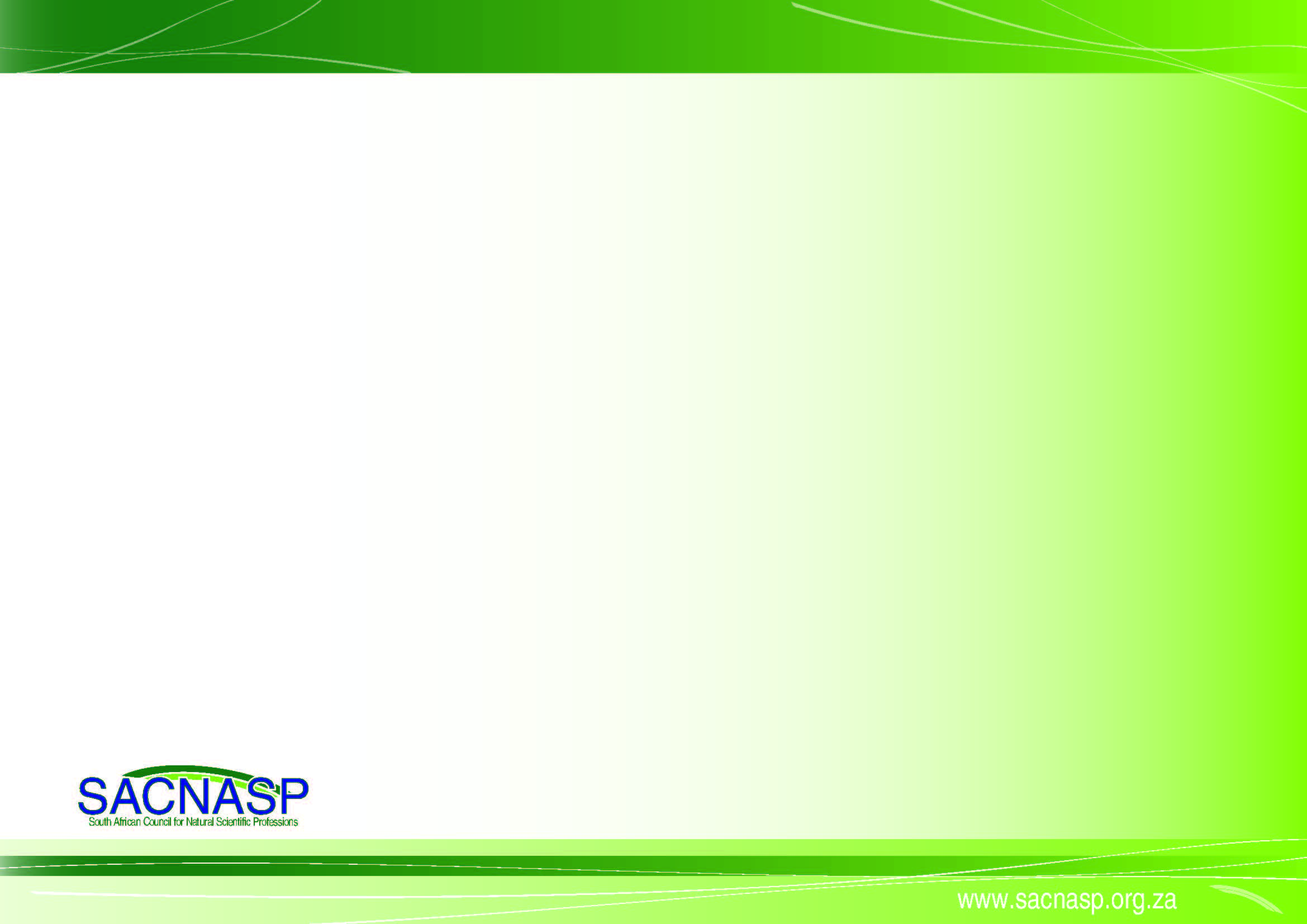 CONTINUAL PROFESSIONAL DEVELOPMENT
SACNASP PERSPECTIVE
JOHAN VAN SCHALKWYK
2
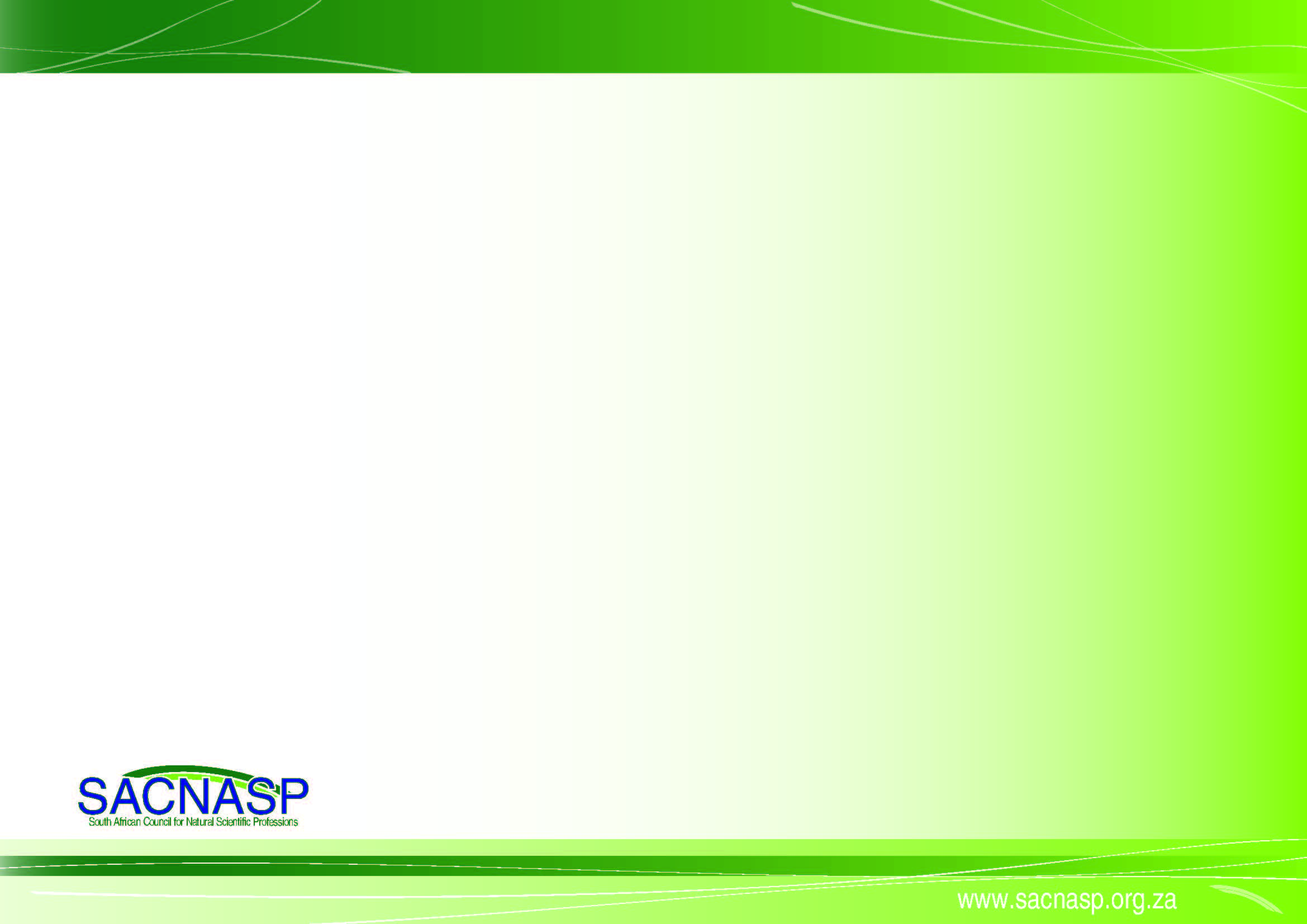 Perspective on Implementation
Why CPD?	
Provision is made in the Act.
International best practice.
Technology is changing at a rapid pace.
Quality assurance for clients.
Work reservation. 
Creates a culture of continuing development.
It saves the VA money because SACNASP is creating the system.
3
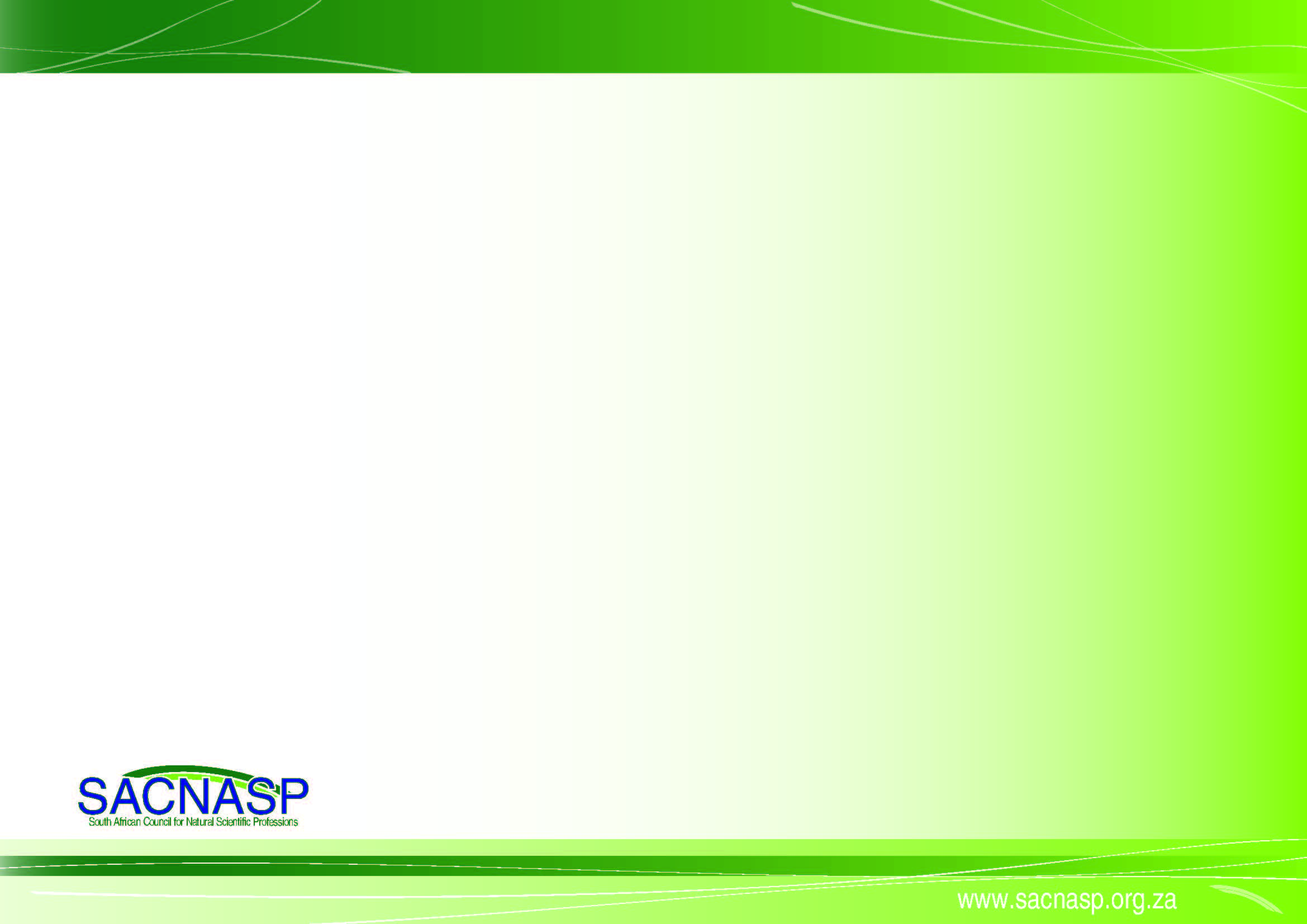 Reference Documents
The Act

“Section 23 (1) of the Natural Scientific Professions Act (Act 27 of 2003)”
4
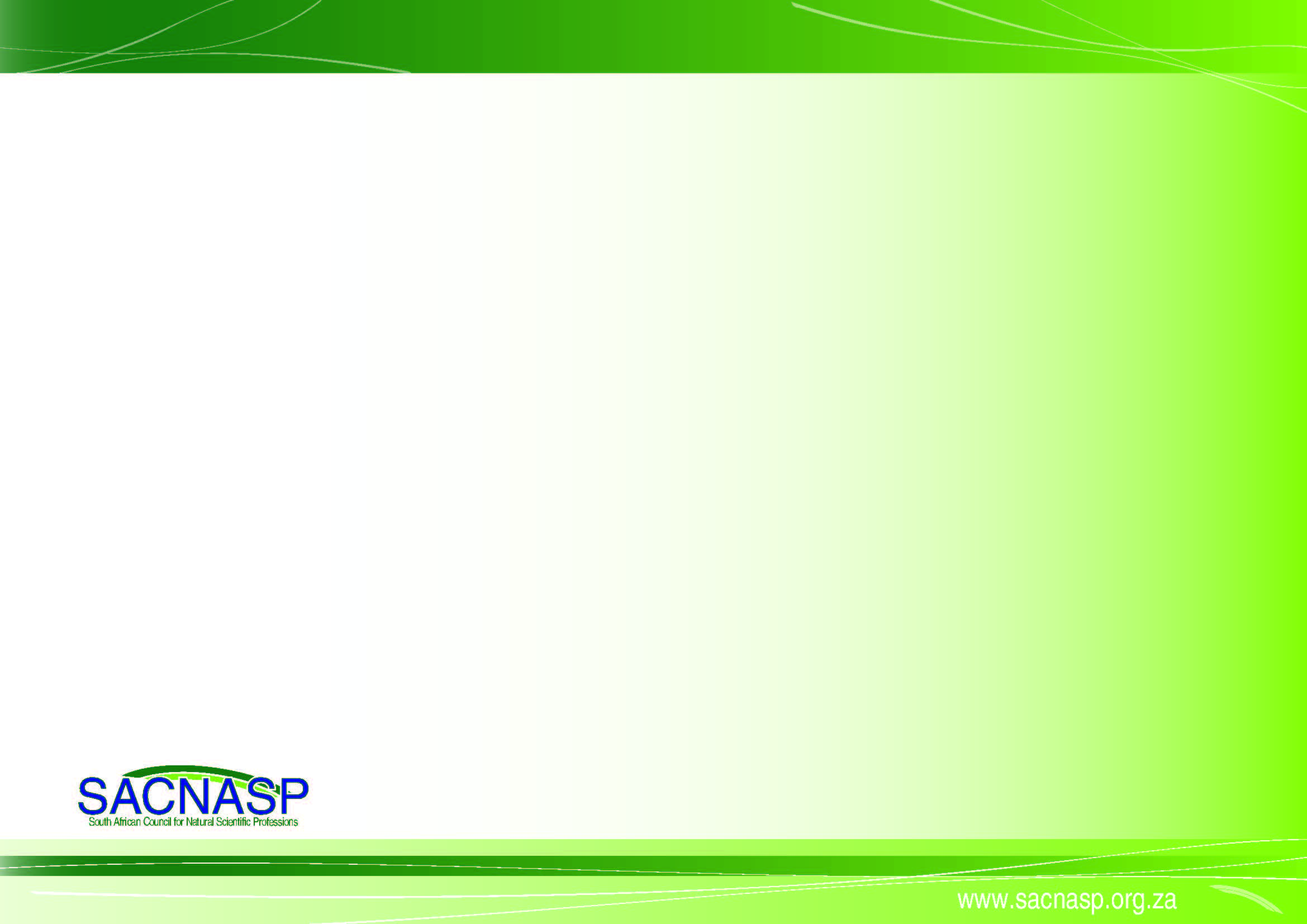 The SACNASP Plan
Official implementation date is April 2017
5 year renewal cycle
Formal application for renewal
Submission of portfolio of evidence
Targeted VA’s to assist in the process
Targeted companies to test the system
Targeted training providers to be involved
5
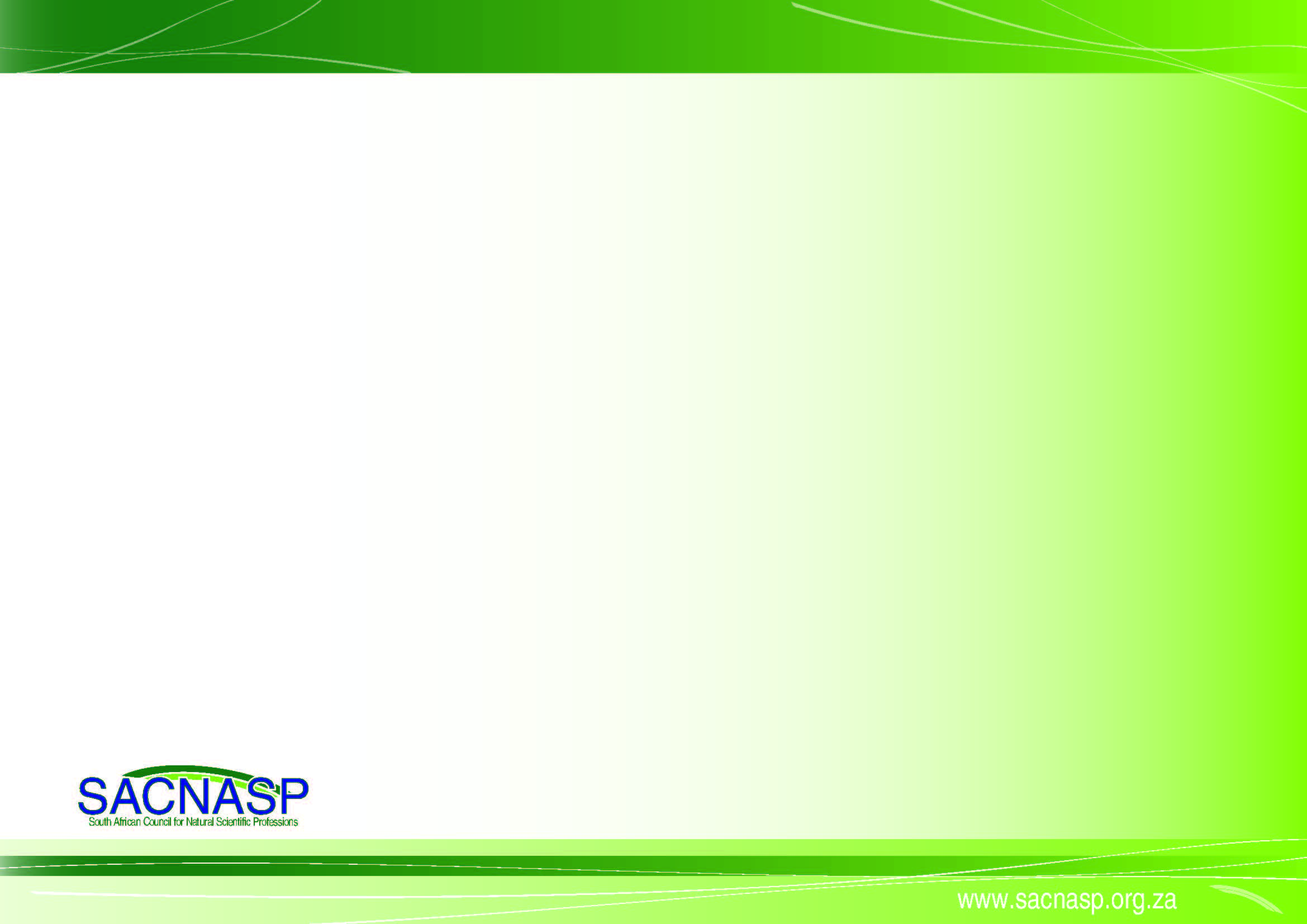 Reference
The Act 
The SACNASP CPD Policy – (Ref to policy document page 7)
The SCPD1 Form 
The application for renewal format
CPD website www.sacnaspcpd.org
6
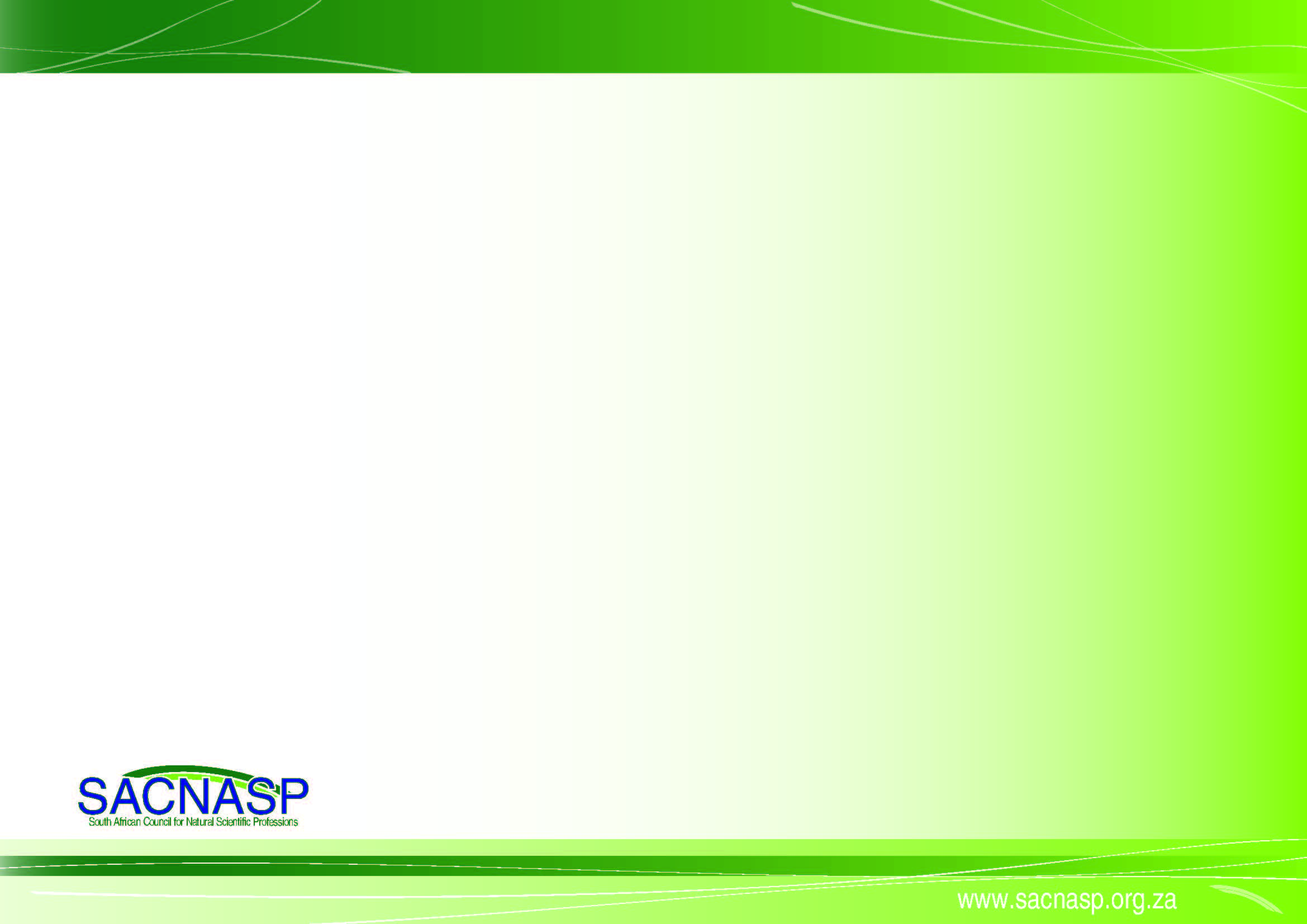 SACNASP Plan
Have CPD validated courses available
Validation process in place
Application for renewal process in place
Mentor programme ready
Candidate programme ready
All documentation signed off
Alternative training e.g videos
7
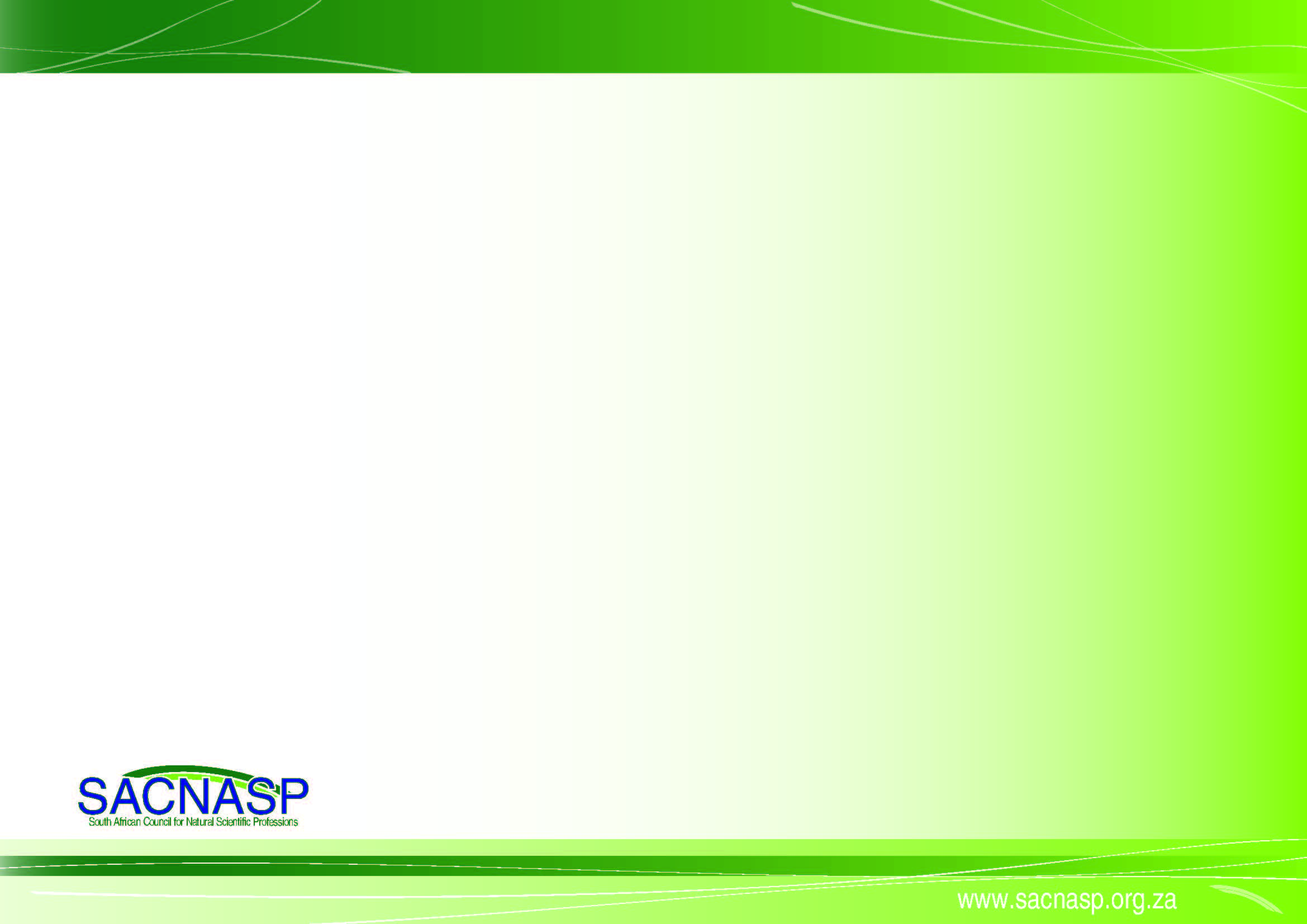 SACNASP Plan
A support and corrective action plan
Other possible focus areas:
Social Media
Youtube
Automated Systems
8
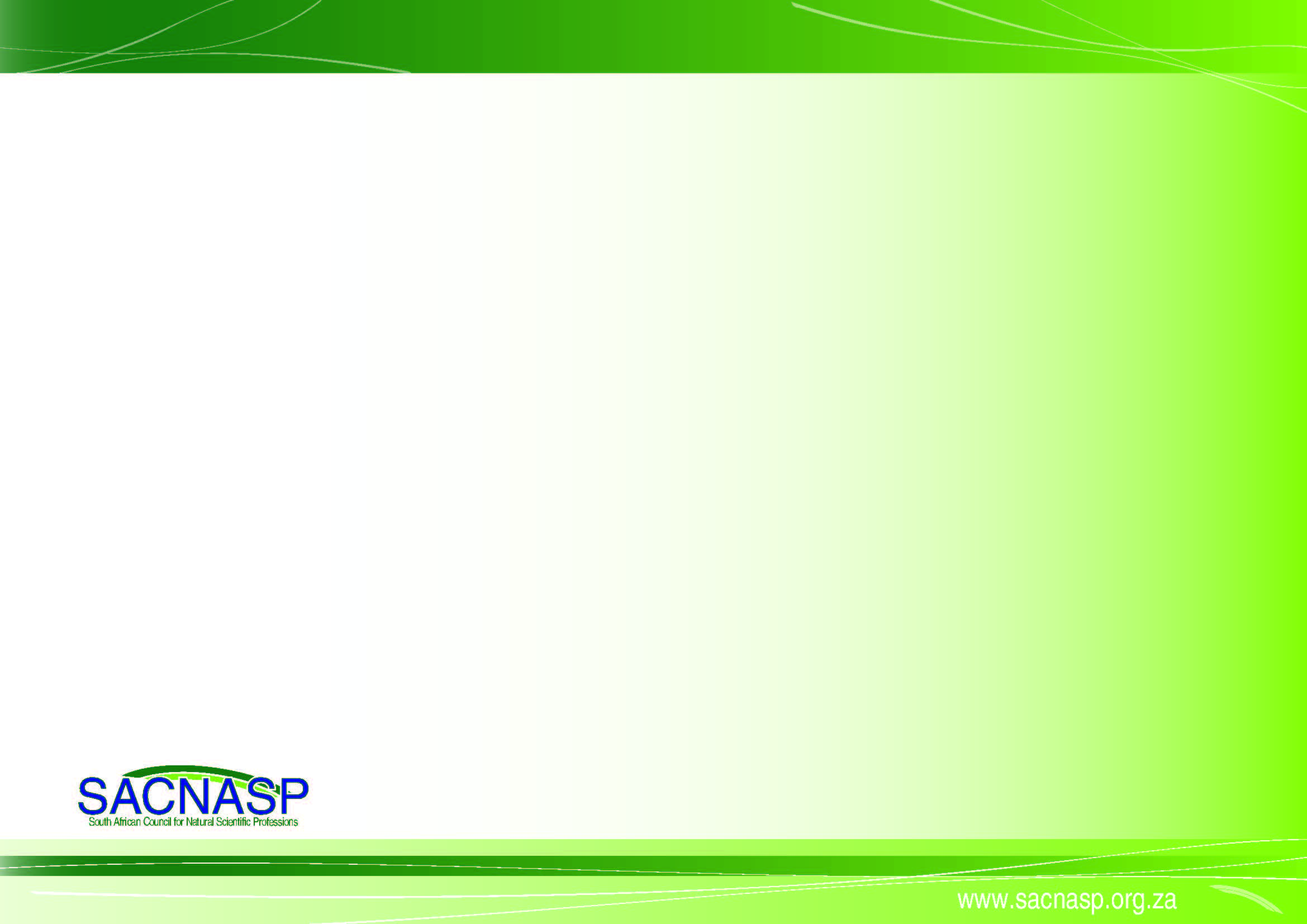 CPD System Requirements
Category 1 – Compulsory Category
    Developmental Activities
     Validated CPD training programmes
     1 CPD credit per year (10 hrs = 1 CPD credit)

Category 2
     A. Work based Activities 400 hrs = 1 CPD Credit
      B. Mentoring 50 hrs = 1 CPD Credit
9
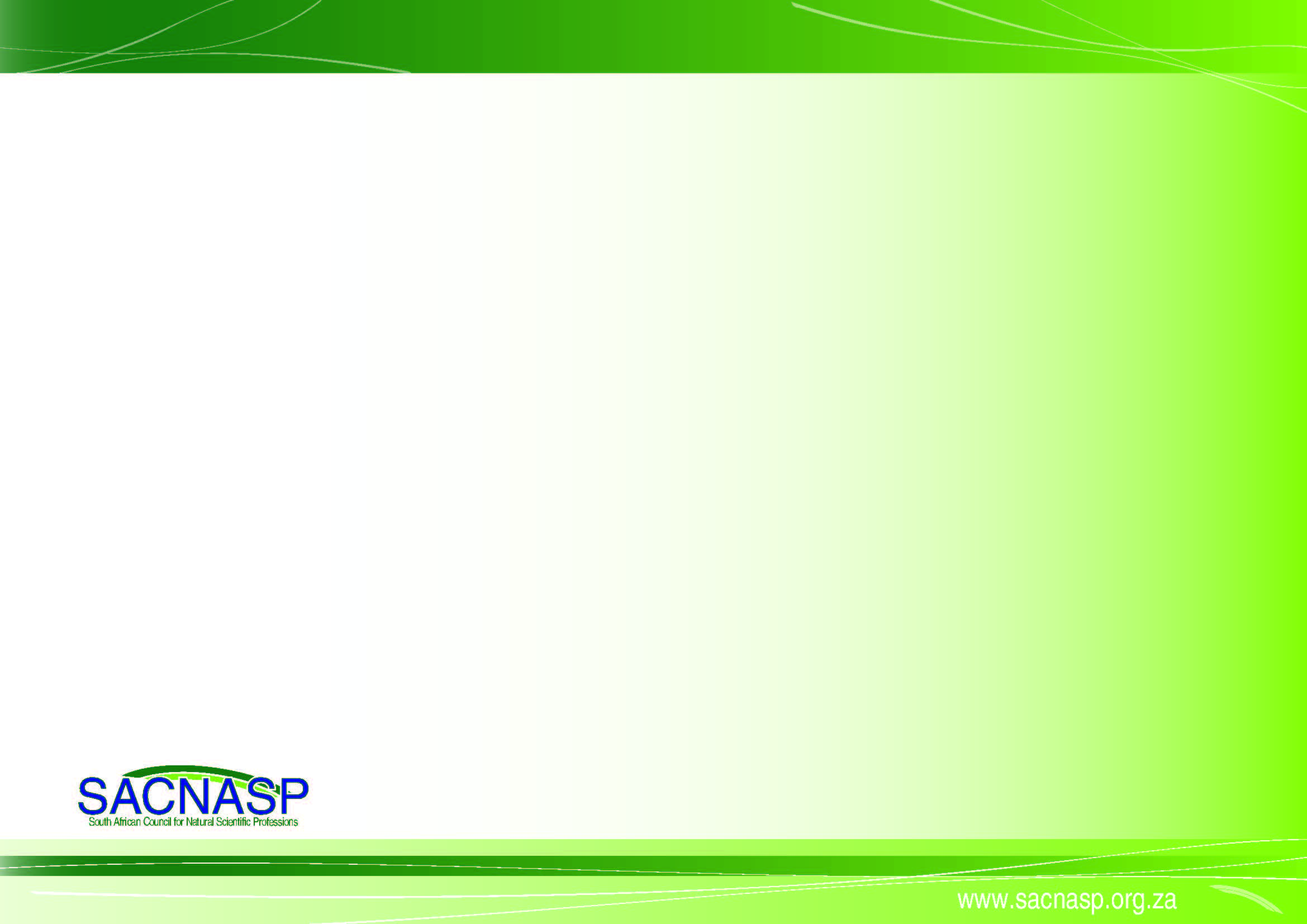 System Requirements
Category 3
     Individual Activities
 A. Membership of a recognised VA, 1 CPD credit per year

 B. Other Activities for example research, further 
      studies, meetings…... 1 CPD credit (10 hours)
10
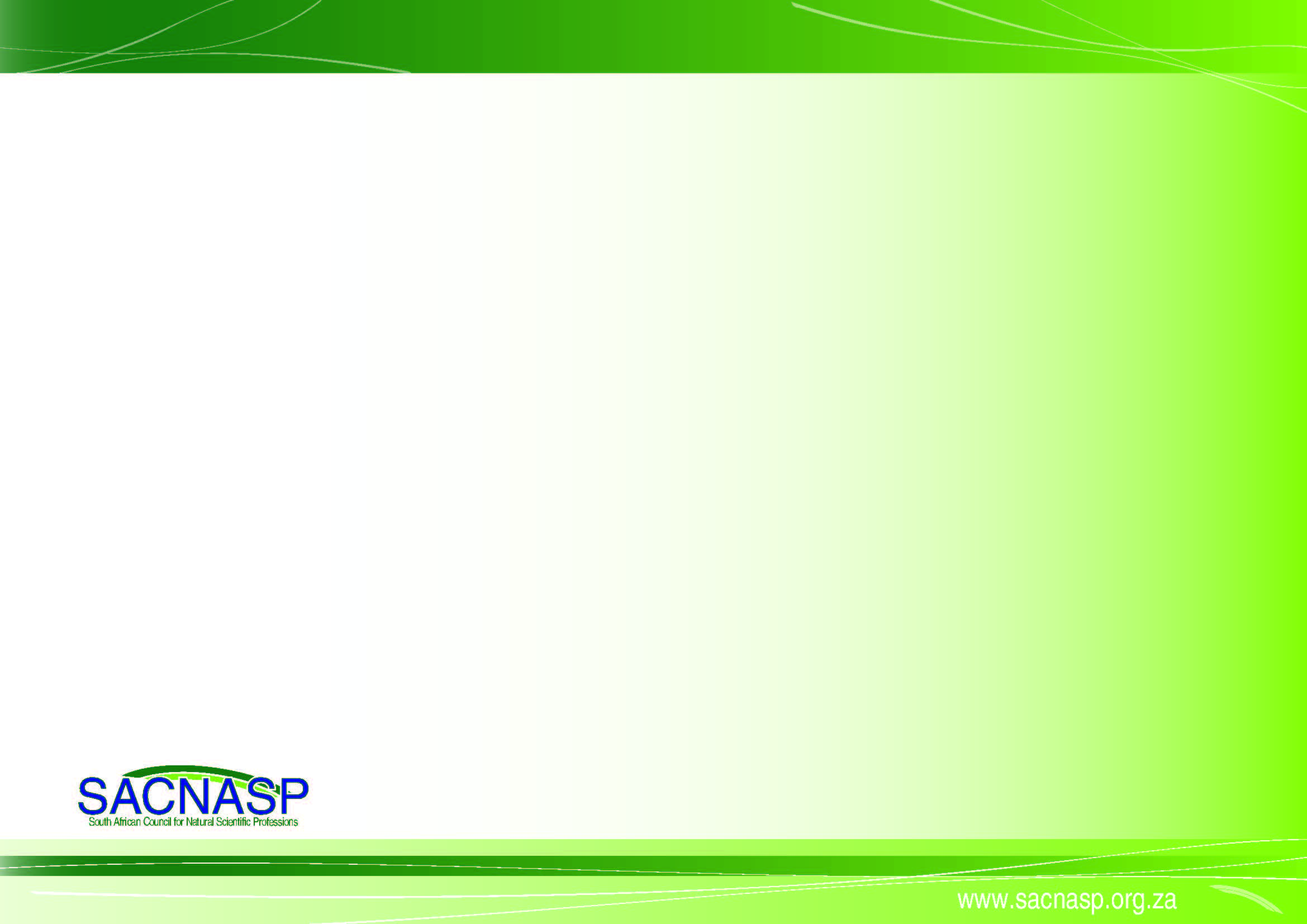 How to structure your CPD
*You require a total of 25 credits over a 5 year cycle
 ( 5 Credits per year)
Category 1
Attend a CPD validated event = 1 credit
Category 2
Go to work = 1 credit
Be a mentor = 1 credit
Category 3 
Join a VA = 1 credit
Do other activities = 1 credit
11
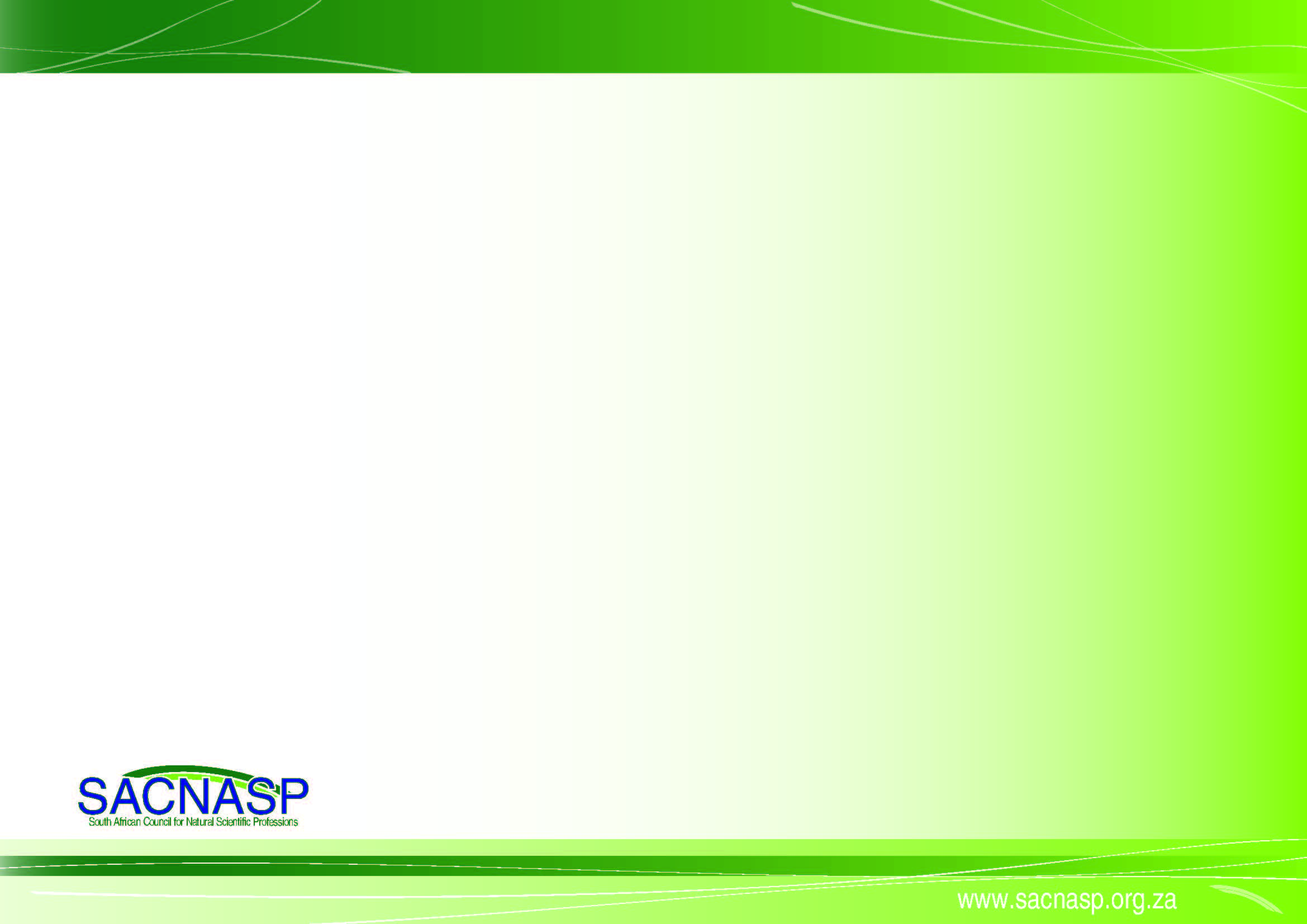 Any questions?
To arrange for a workshop please contact:

SACNASP CPD Consultant : Johan van Schalkwyk
Tel: 0827375543
Email: johan@6cds.co.za
Or look at our website
www.sacnaspcpd.org.
12
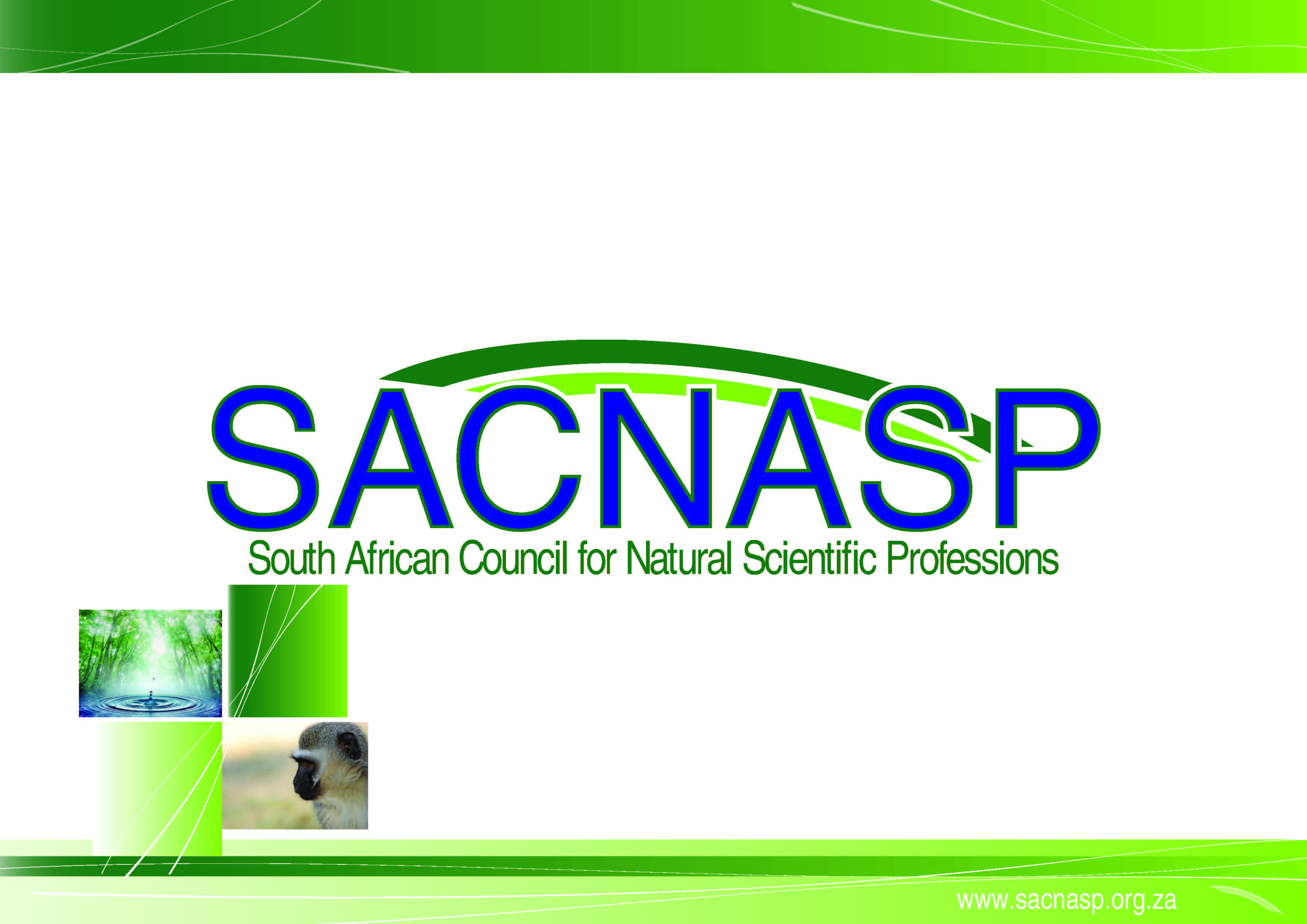 13